Артикуляционная гимнастика
для дошкольников
окошко
широко открыть рот — "жарко"
закрыть рот — "холодно"
киска
губы в улыбке, рот открыт
 кончик языка упирается в нижние зубы
 выгнуть язык горкой упираясь кончиком языка в нижние зубы.
грибочек
улыбнуться
 поцокать языком, будто едешь на лошадке
 прикосать широкий язык к нёбу.
Чистим, зубки
улыбнуться, открыть рот
 кончиком языка с внутренней стороны "почистить" поочередно нижние и верхние зубы.
Поймаем мышку
губы в улыбке
 приоткрыть рот
 произнести "а-а" и прикусить широкий кончи языка (поймали мышку за хвостик)
Чашечка
улыбнуться
 широко открыть рот
 высунуть широкий язык и придать ему форму "чашечки" (т.е. слегка приподнять кончик языка)
Заборчик
улыбнуться, с напряжением обнажив сомкнутые зубы
Пароход гудит
губы в улыбке
 открыть рот
 с напряжением произнести долгое "ы-ы-ы...".
Маляр
губы в улыбке
 приоткрыть рот
 кончиком языка погладить ("покрасить") нёбо
Индюки болтают
языком быстро двигать по верхней губе - "ба-ба-ба-ба...".
Орешки
рот закрыт
 кончик языка с напряжением поочередно упирается в щеки
 на щеках образуются твердые шарики - "орешки".
Качели
улыбнуться
 открыть рот
 кончик языка за верхние зубы
 кончик языка за нижние зубы.
Часики
улыбнуться, открыть рот
 кончик языка (как часовую стрелку) переводить из одного уголка рта в другой.
Блинчик
улыбнуться
 приоткрыть рот
 положить широкий язык на нижнюю губу.
Вкусное варенье
улыбнуться
 открыть рот
 широким языком в форме "чашечки" облизать верхнюю губу.
Шарик
надуть щёки
 сдуть щёки
Гармошка
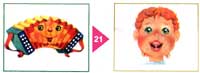 улыбнуться
 сделать "грибочек" (т.е. присосать широкий язык к нёбу)
 не отрывая языка, открывать и закрывать рот (зубы не смыкать).
Барабанщик
улыбнуться
 открыть рот
 кончик языка за верхними зубами - "дэ-дэ-дэ...".
Парашютик
на кончик носа положить ватку
 широким языком в форме "чашечки", прижатым к верхней губе, сдуть ватку с носа вверх.
Лошадка
вытянуть губы
 приоткрыть рот
 процокать "узким" языком (как цокают копытами лошадки).
Загнать мяч в ворота
"вытолкнуть" широкий язык между губами (словно загоняешь мяч в ворота)
 дуть с зажатым между губами языком (щеки не надувать).
Дудочка
с напряжением вытянуть вперед губы (зубы сомкнуты)